Vysoká škola technická a ekonomická Katedra dopravy a logistiky
Přeprava peněz v České republice
Autorka diplomové práce:		Bc. Ivana Babková
Vedoucí diplomové práce:		Ing. Jiří Čejka, Ph.D.
Oponent diplomové práce:		Ing. Pavla Lejsková, Ph.D.

České Budějovice, červen 2018
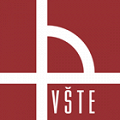 Obsah
Motivace a důvody řešení daného problému
Cíl práce
Provozní zhodnocení
Ekonomické zhodnocení
Závěr a shrnutí
Otázky
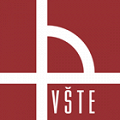 Motivace a důvody řešení daného problému
Bezpečnost je stále aktuální a zajímavé téma

Zlepšení stávající situace při přepravě peněz
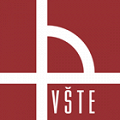 Cíl práce
Najít a navrhnout řešení přepravy peněz a cenností z provozního a ekonomického hlediska

Najít nejoptimálnější trasu přepravy peněz pro různé logistické řetězce
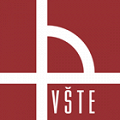 Provozní zhodnocení
Představuje jakoukoliv činnost přepravní společnosti - svoz a rozvoz hotovosti:
 z poboček na pobočky České národní banky
 z obchodních společností a řetězců	
 obsluha bankomatů
Pro přepravu peněz bylo zvolené centrum města Brna. 
Pro výpočty provozního hodnocení byla použita Clark –Wrightova metoda
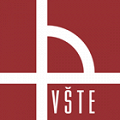 Varianta I
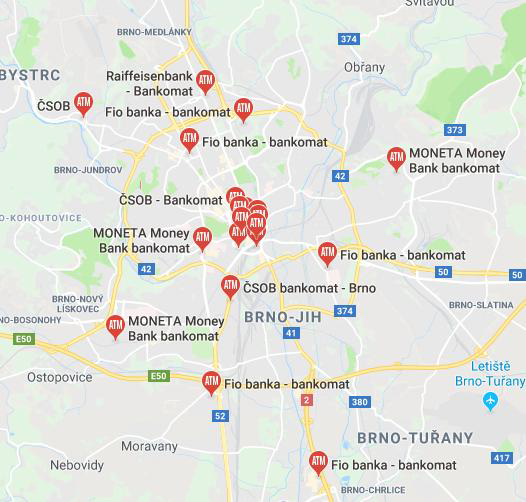 Z ČNB do jednotlivých ATM
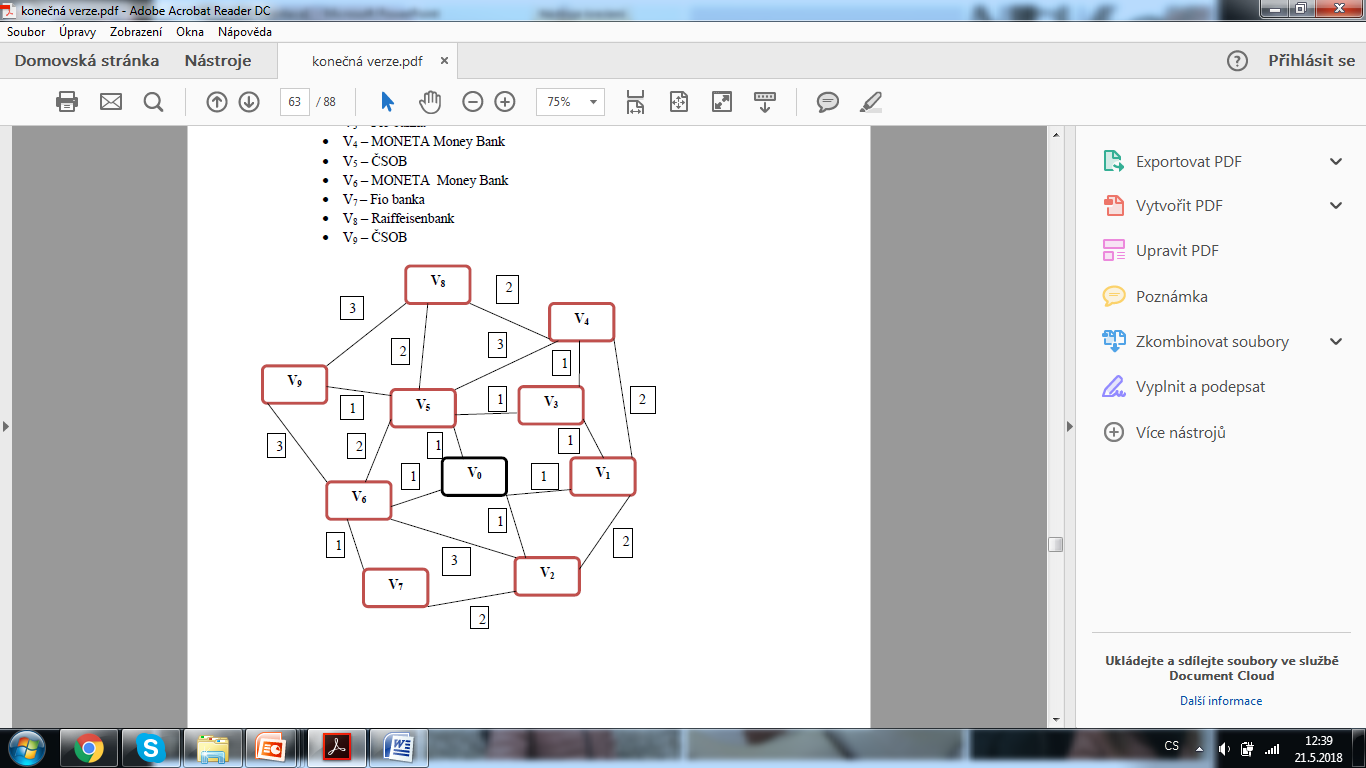 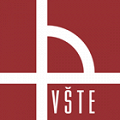 Vrcholy V1 – V9 jsou rozděleny náhodně
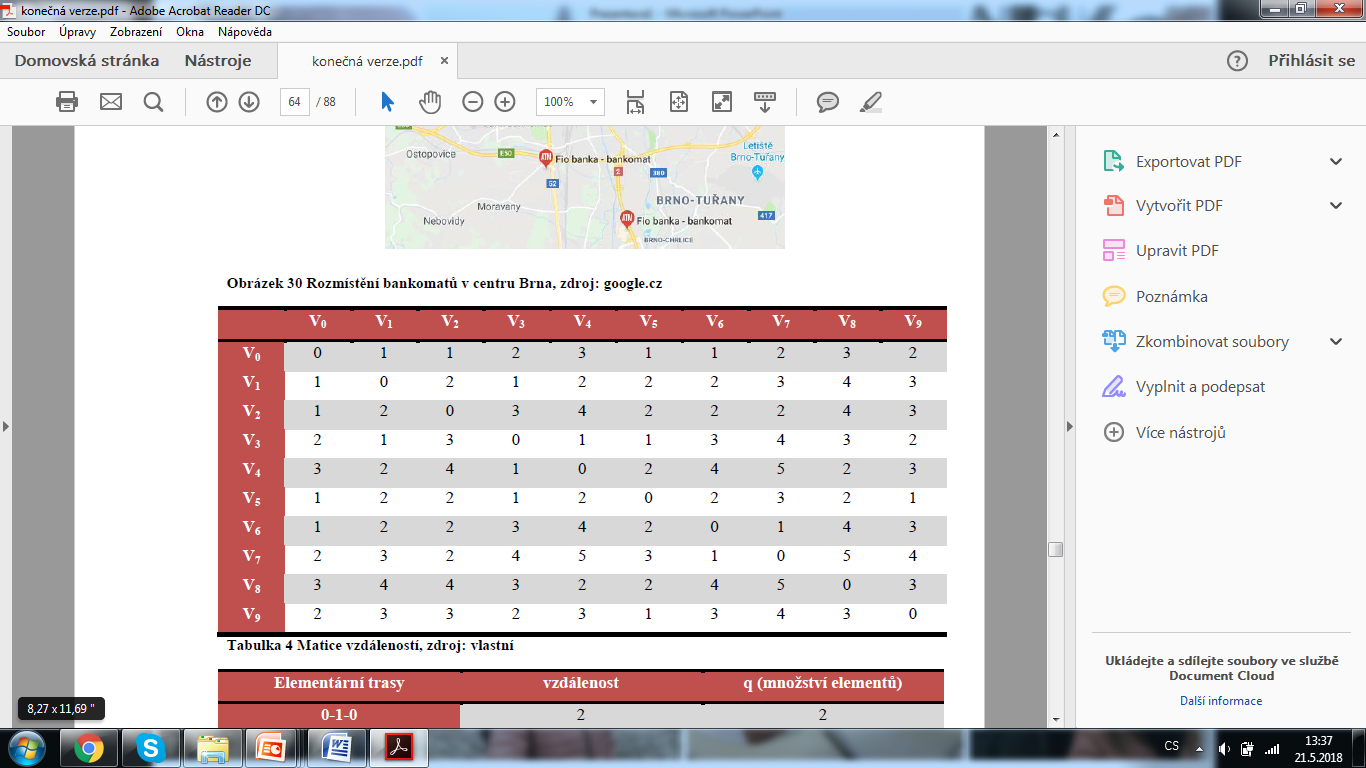 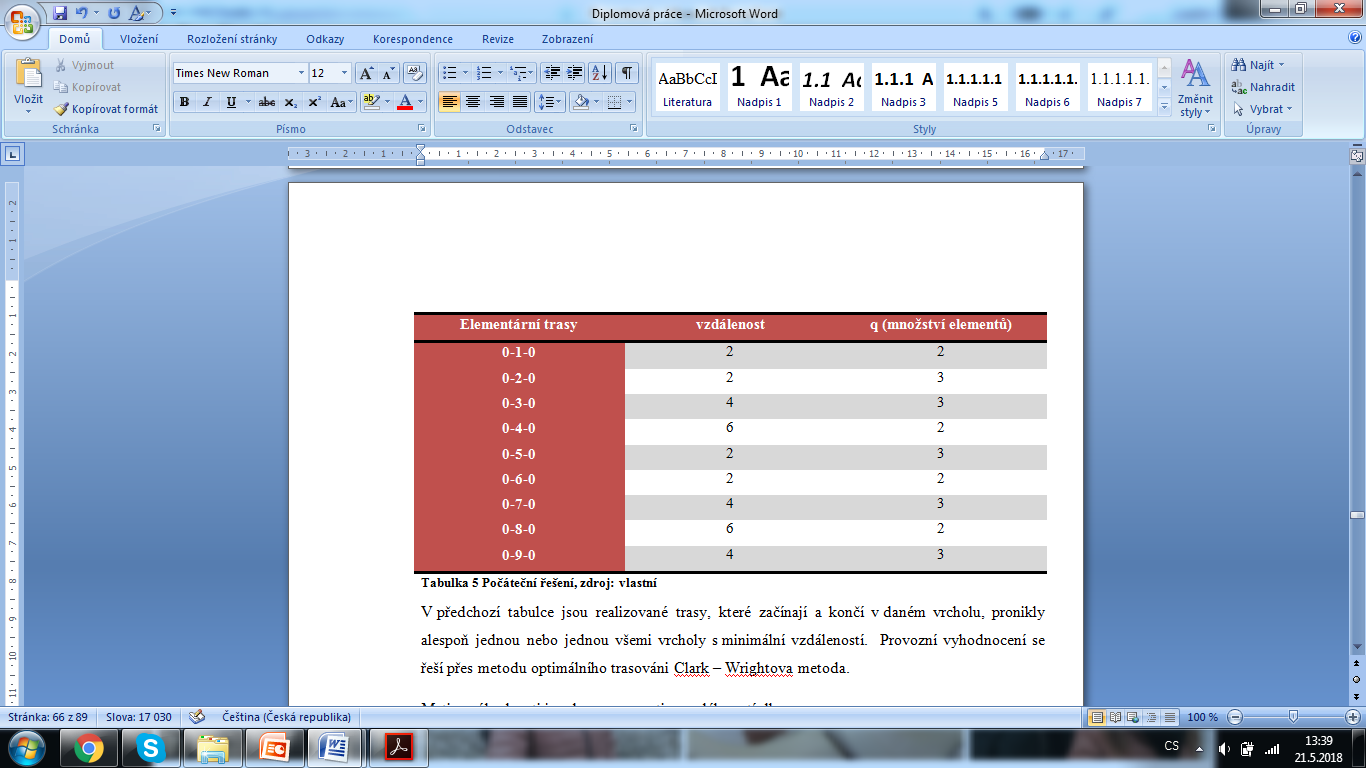 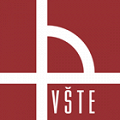 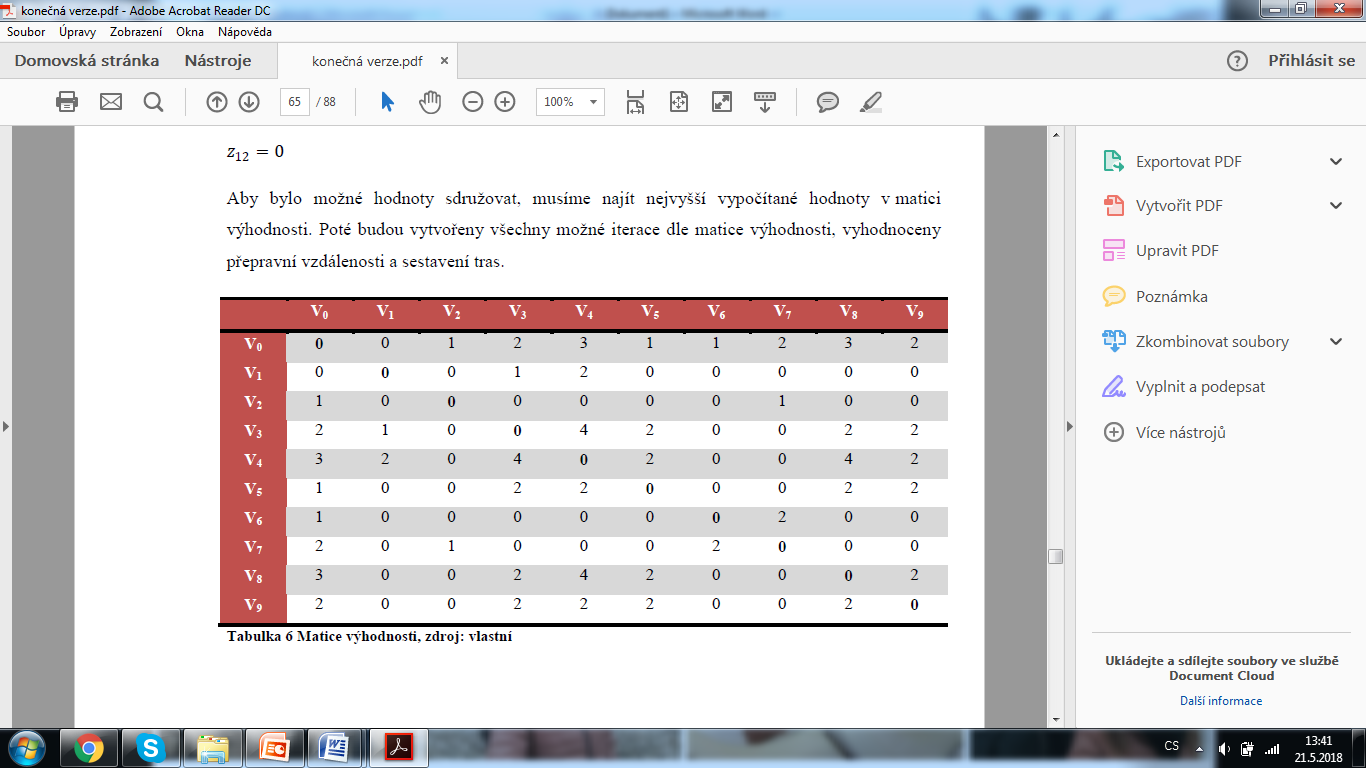 Celková vzdálenost při doplňování bankomatů je 17 km.
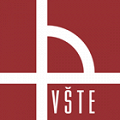 Varianta II
Obsluha ATM rozdělena do 3 SBA:
LOOMIS
GROUP 4 Securitas
Česká pošta Security, s.r.o. 
SBA sídlí v ČNB
obsluha z ČNB do vybraných ATM V2,V4, V6
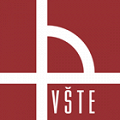 Varianta II - LOOMIS
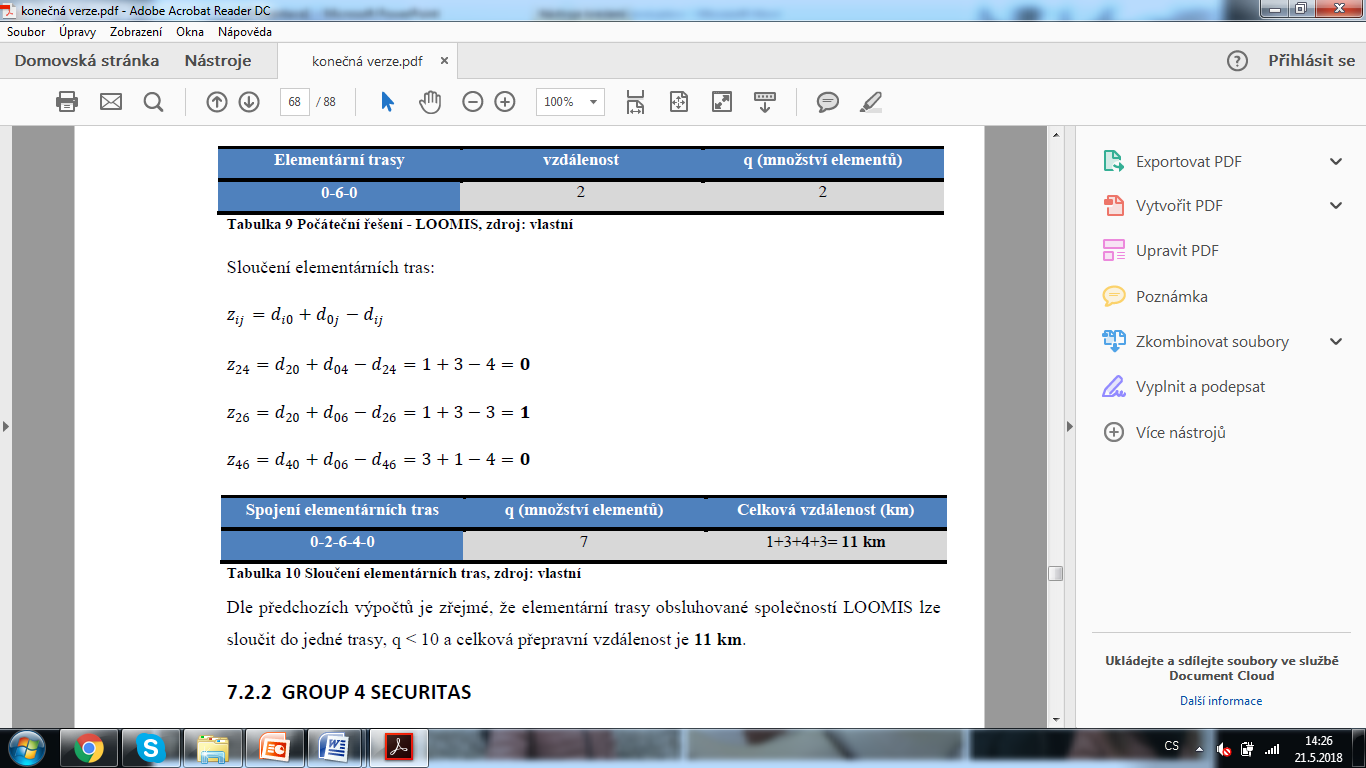 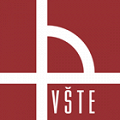 Varianta II -  Group 4 Securitas
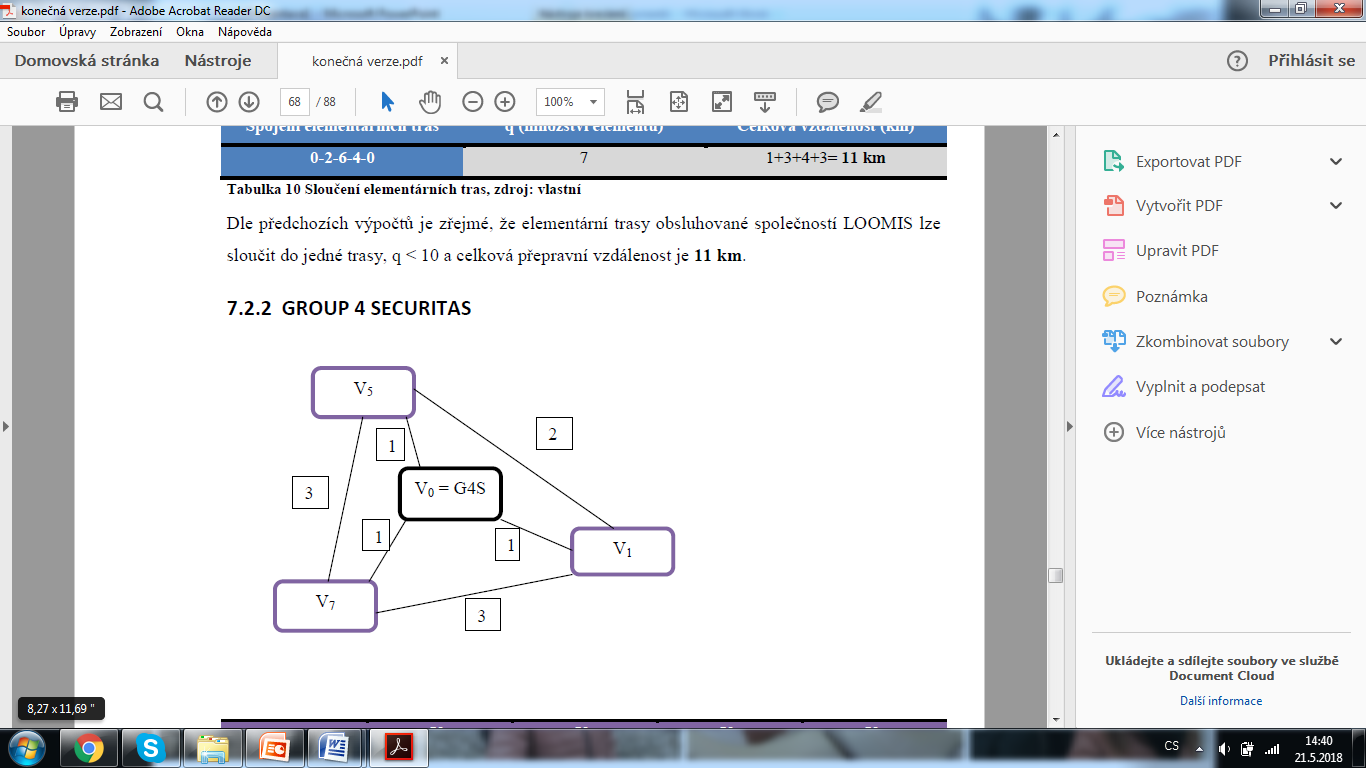 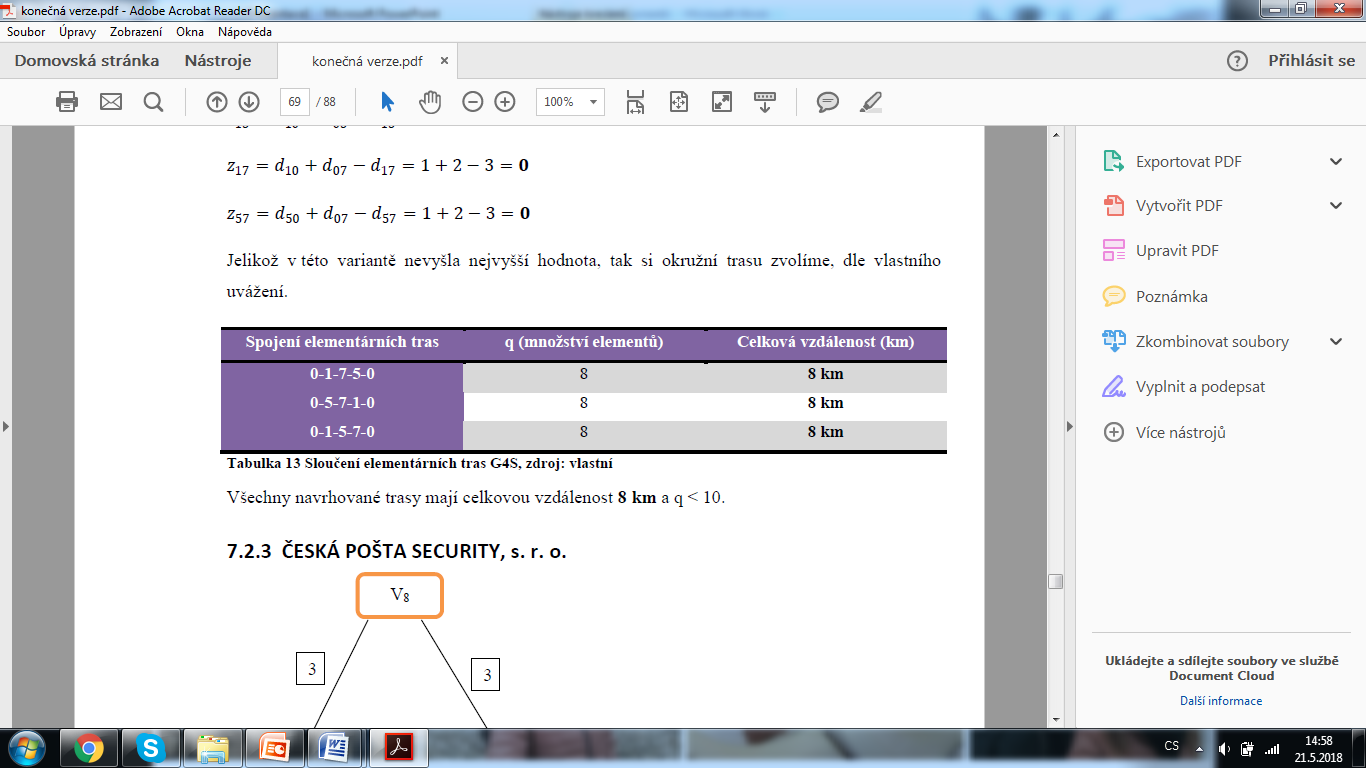 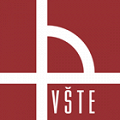 Varianta II –Česká pošta Security, s. r. o.
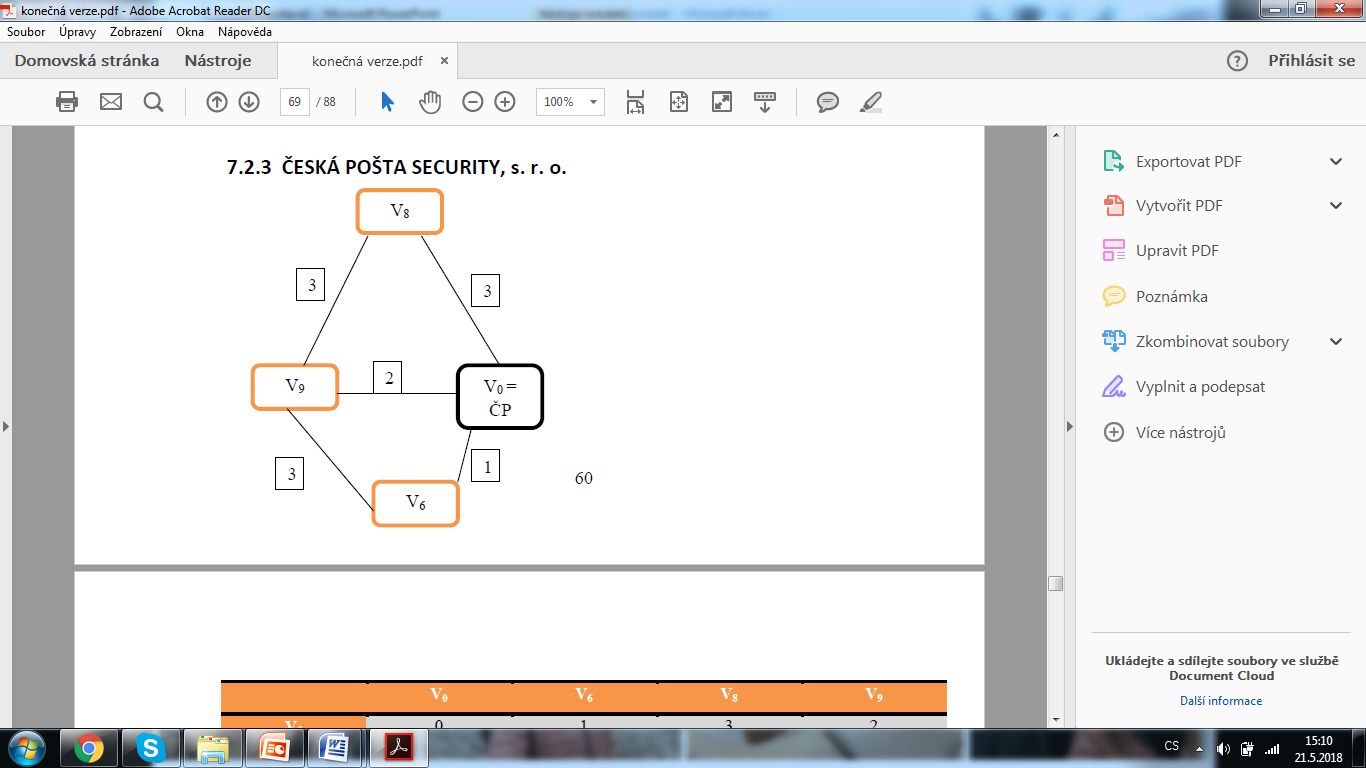 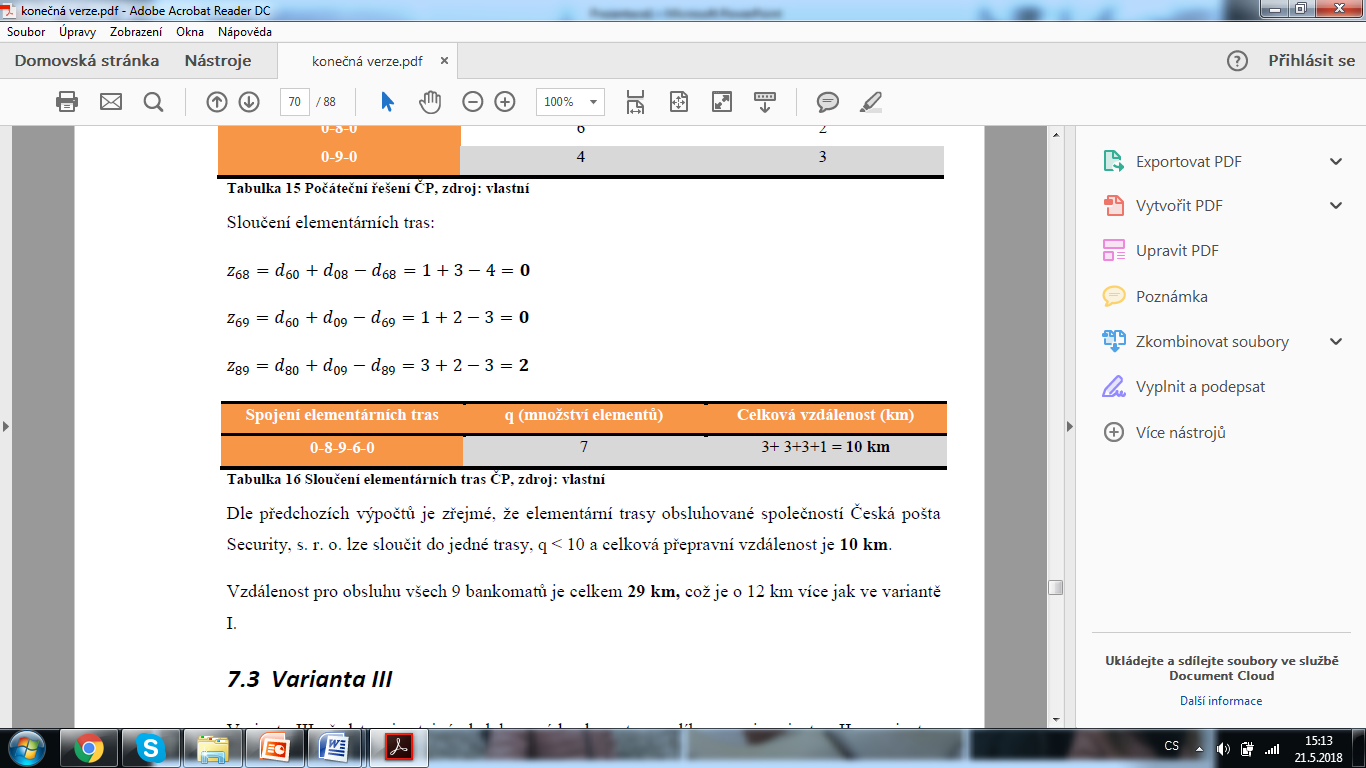 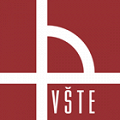 Varianta III
Obsluha ATM z jednotlivých poboček SBA

Modelová situace obsluhy ATM
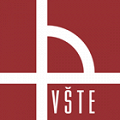 Varianta III - LOOMIS
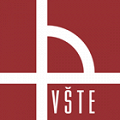 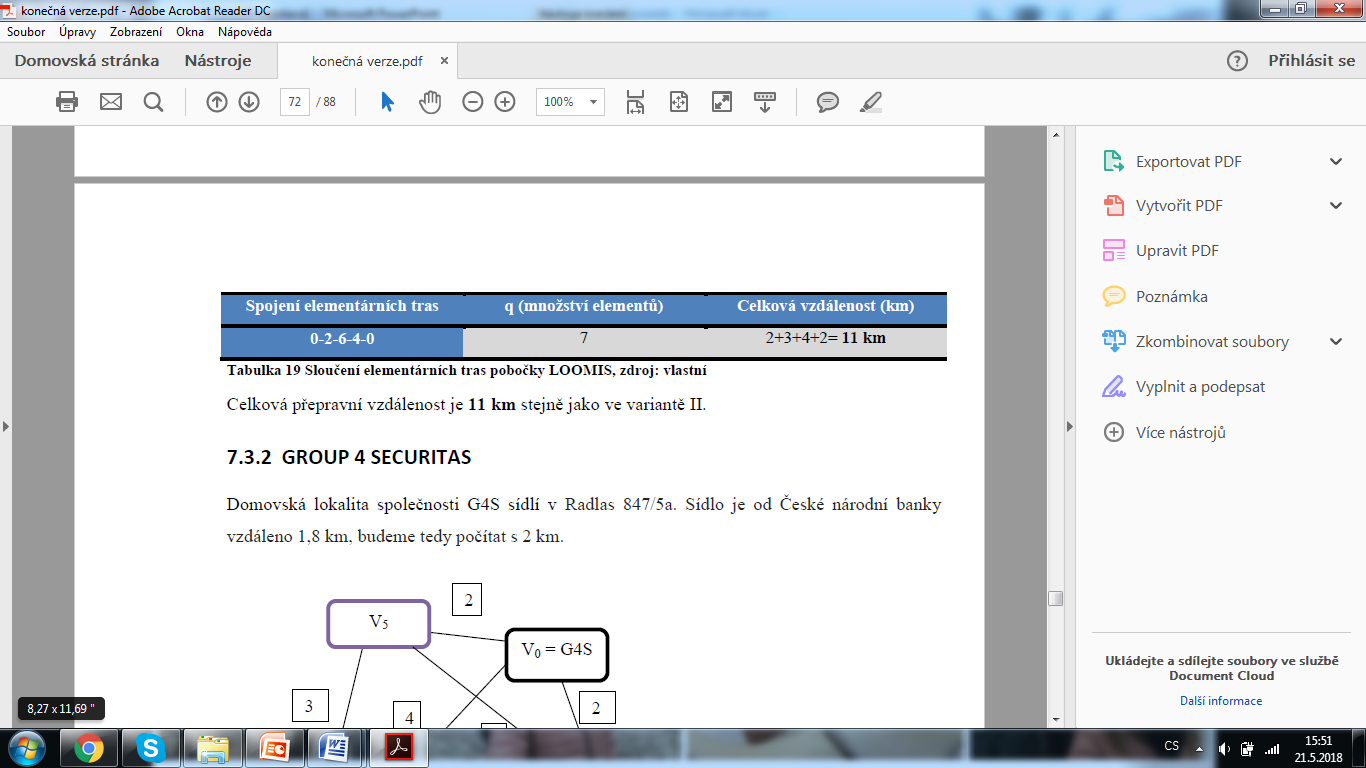 Varianta III – Group 4 Securias
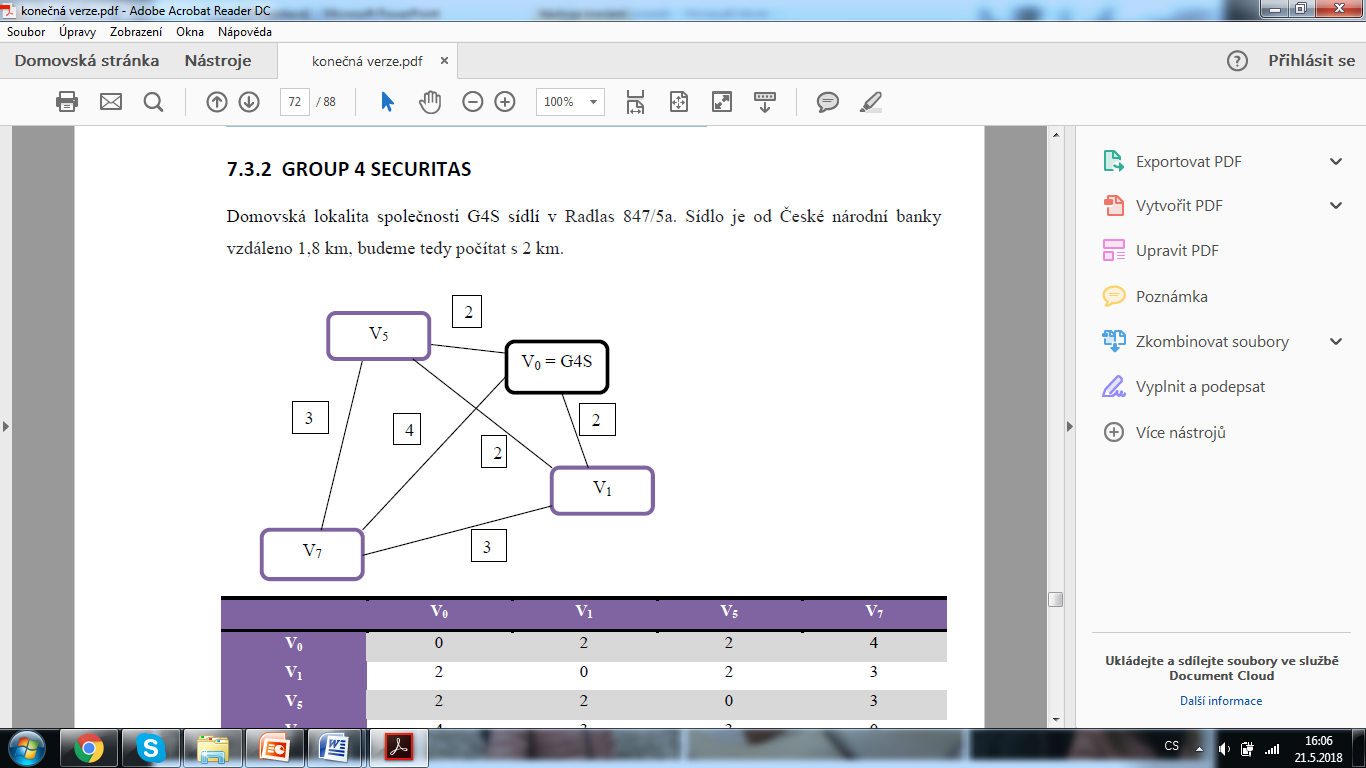 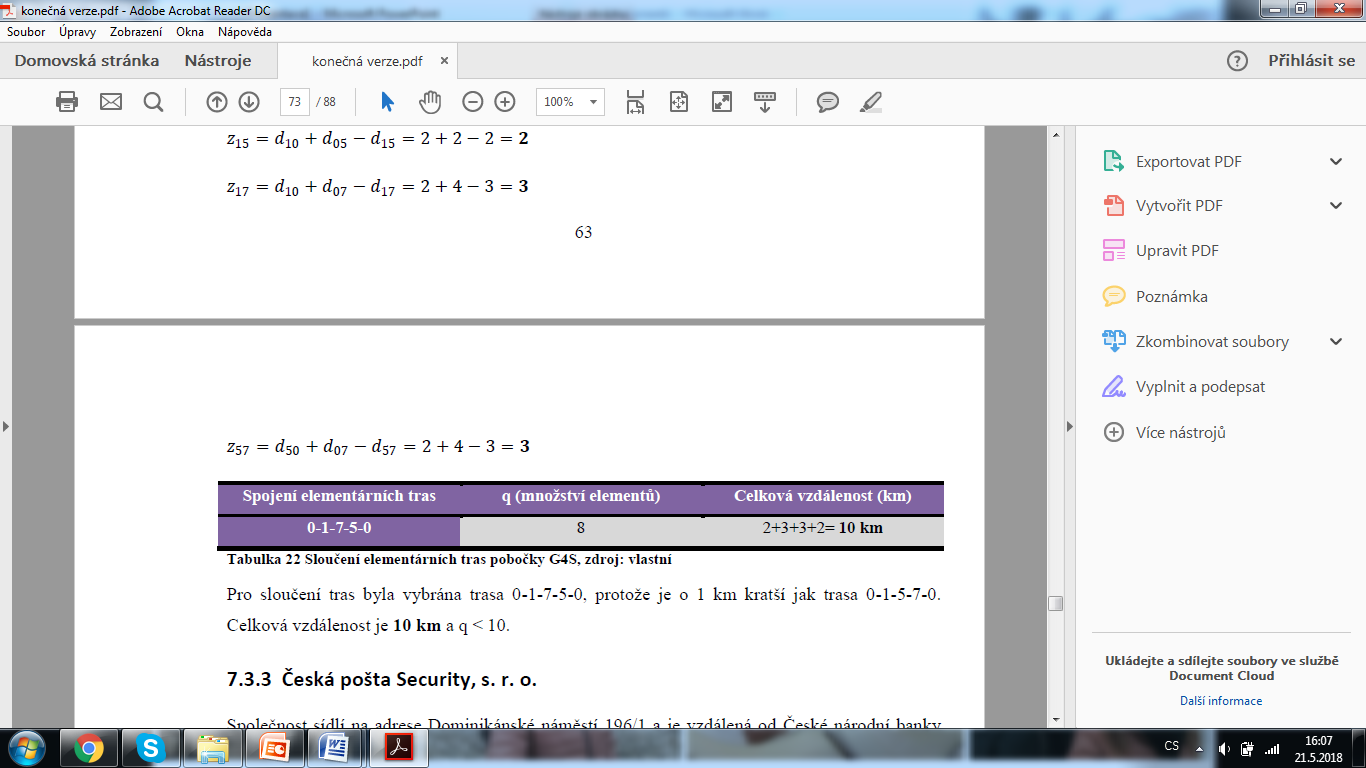 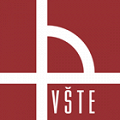 Varianta III – Česká pošta, Security, s. r. o.
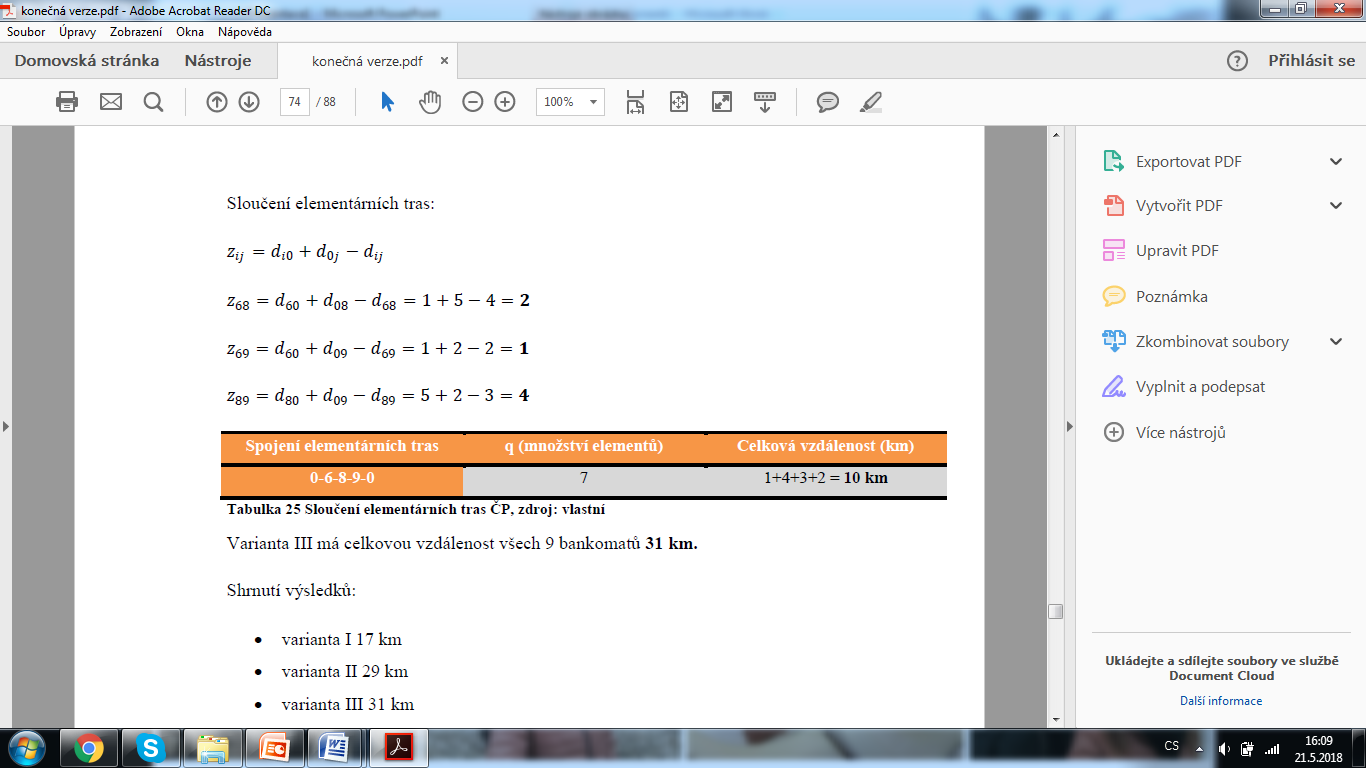 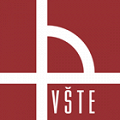 Ekonomické zhodnocení
Obsahuje výpočet nákladů:
 variant I - III z předchozího provozního zhodnocení 
určení jednotkových nákladů na provoz vozů

Pro ekonomickou analýzu byla vybrána SBA LOOMIS
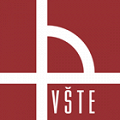 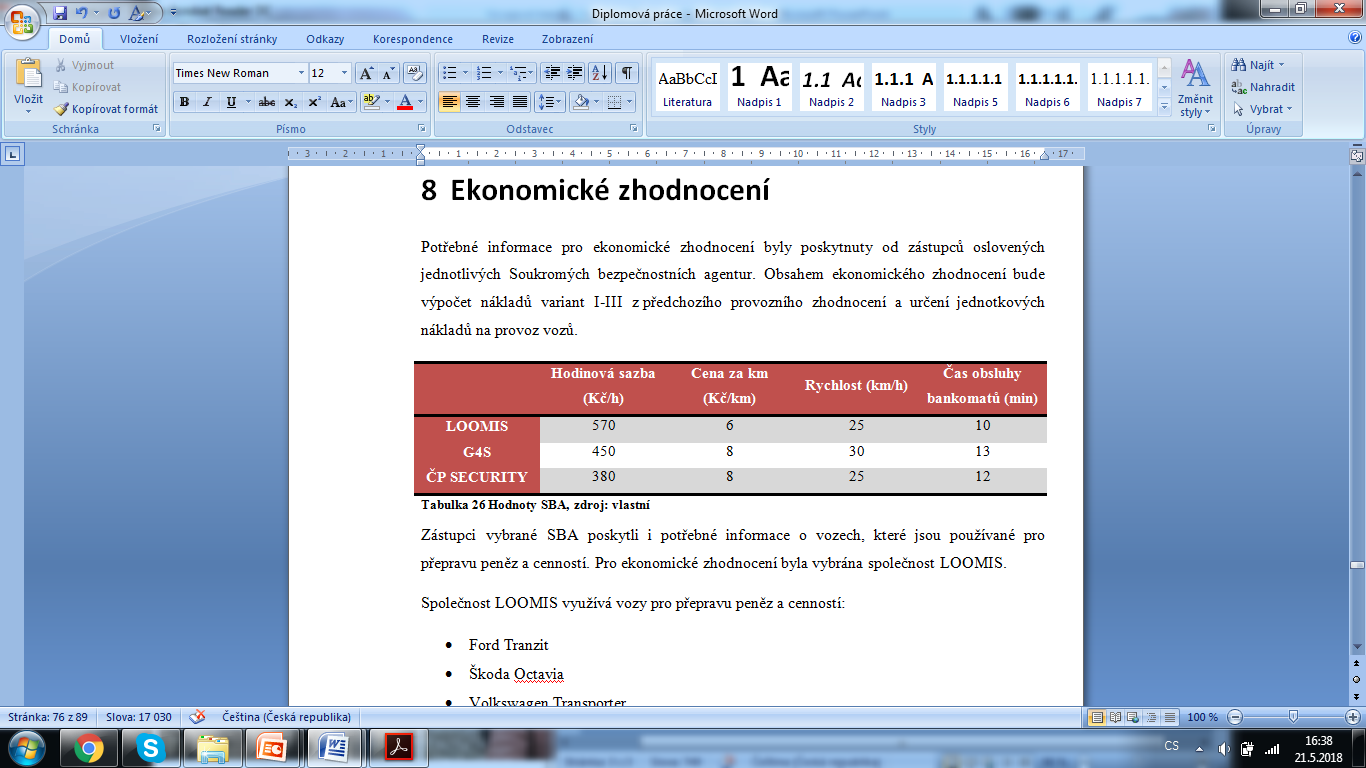 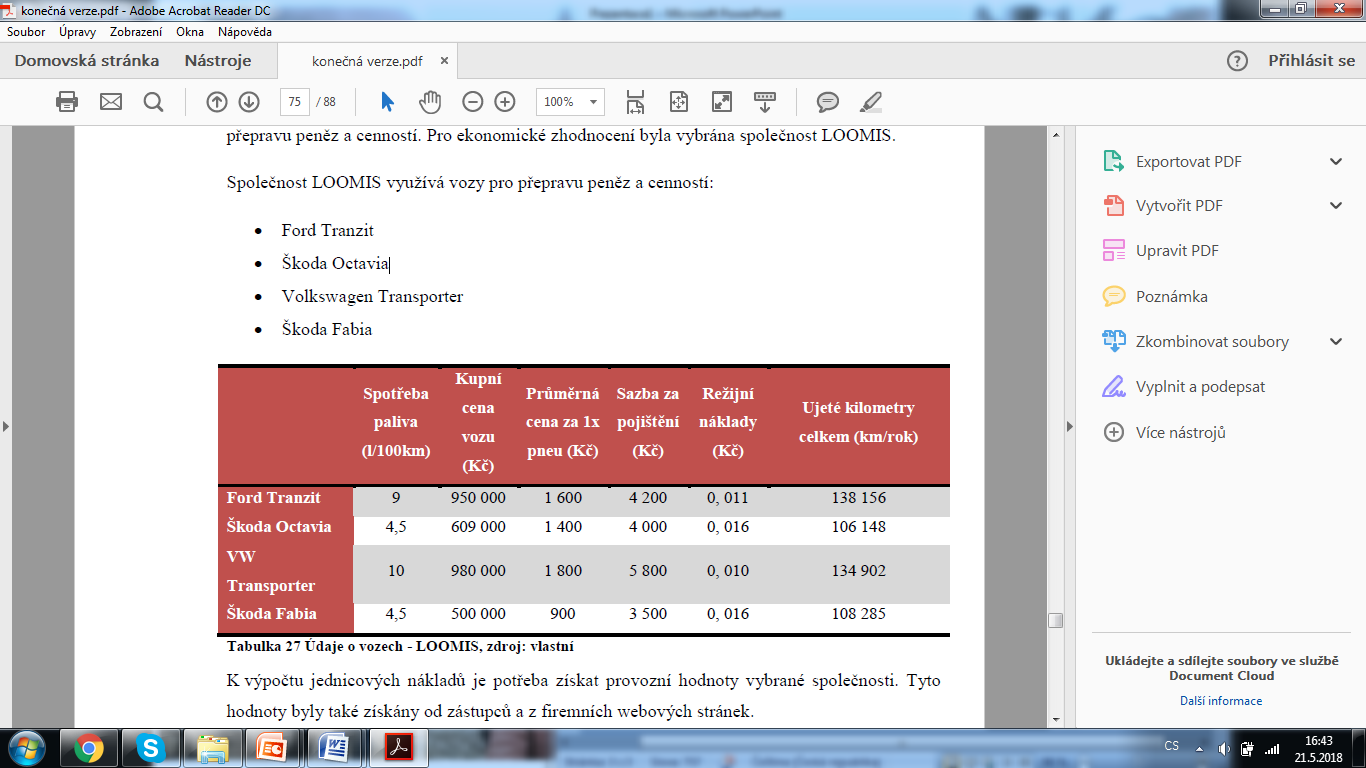 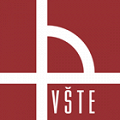 Varianta I
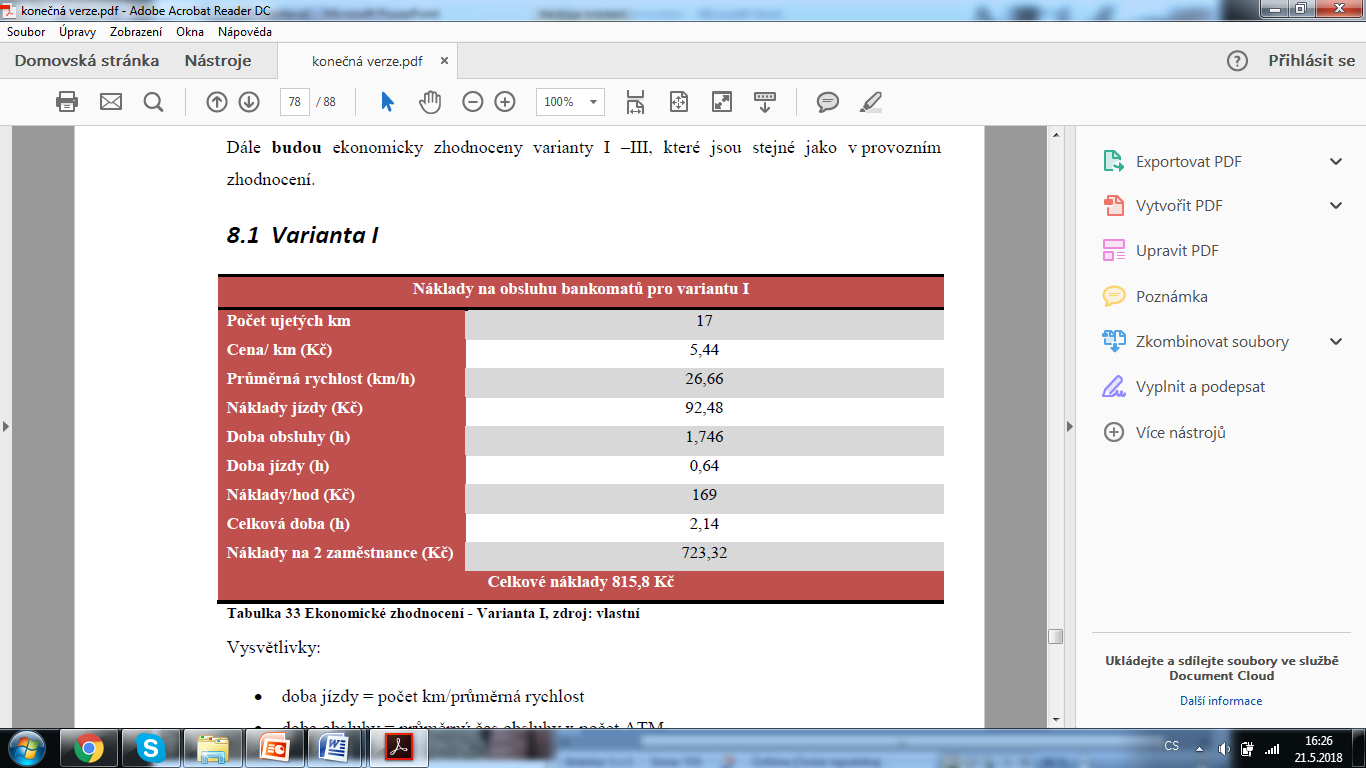 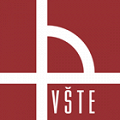 Varianta II
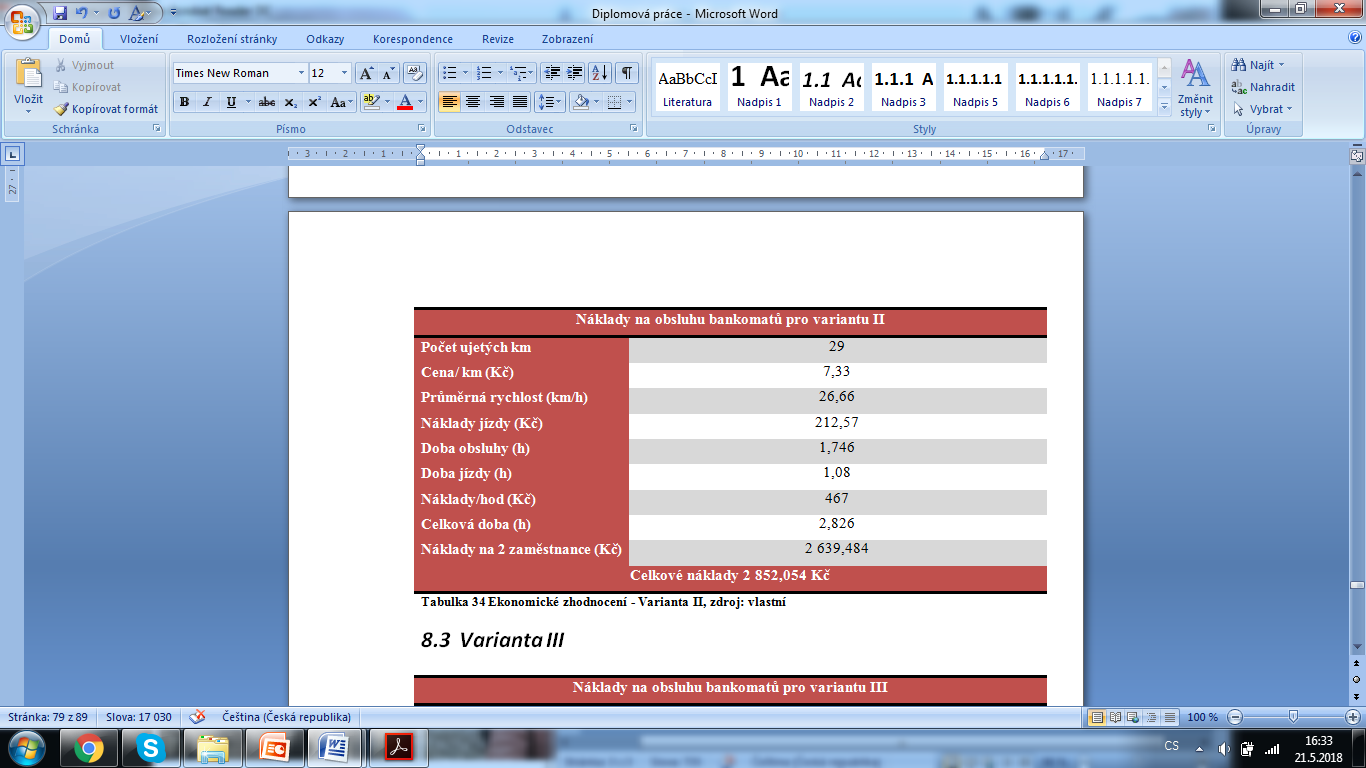 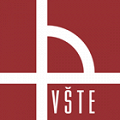 Varianta III
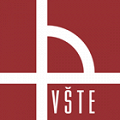 Pořadí variant dle celkových nákladů
varianty I 815,8 Kč 
varianta II 2 852,054 Kč 
varianta III 2 941,434 Kč 

Nejvýhodnější variantou je varianta I s celkovými náklady 815,8 Kč
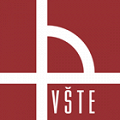 Závěr a shrnutí
Dle výsledků z provozního zhodnocení: 
varianta I 17 km 
varianta II 29 km 
varianta III 31 km 
Ekonomické zhodnocení
varianty I 815,8 Kč 
varianta II 2 852,054 Kč 
varianta III 2 941,434 Kč
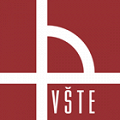 Děkuji za pozornost
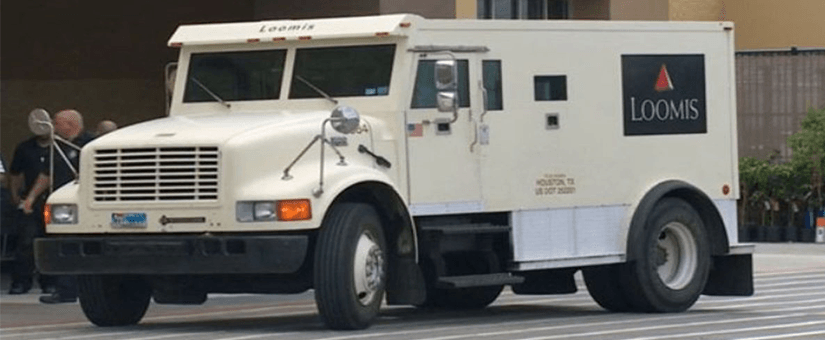 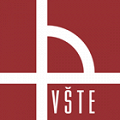 Otázky
Z práce jasně nevyplývá, zda jde o aktuální konkrétní problém a zda bude některý z Vašich návrhů využit v praxi.
Jedná se pouze o modelovou situaci. Z bezpečnostního hlediska žádná SBA nemůže poskytnout konkrétní interní informace.  Návrh variant byl zaslán do jednotlivých agentur SBA.
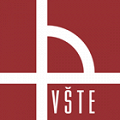